VOLTAGE PROFILE WORKING GROUP (VPWG)
APRIL 18, 2017
1
TOPICS
Generator Voltage Set Point Communication (NPRR 776)

Examples of the Lost Visibility Problem

Potential Solutions Discussed by VPWG
2
TOPICS
Generator Voltage Set Point Communication (NPRR 776)
733 generating units in ERCOT

Examples of the Lost Visibility Problem

Potential Solutions Discussed by VPWG
3
NPRR776 specifies that TSPs shall telemeter via ICCP Real-Time voltage at POI and Voltage Set Point to the ERCOT
KV POI – Real time voltage at the POI where the Generator’s Voltage Set Point changes will be observed

Voltage Set Point – TSP-desired Generator setting to adjust voltage control to current ERCOT grid conditions

These two data values per Plant will provide “common voltage visibility” between the TSP, ERCOT, the QSE and Generator so that everyone can see in real time how Generator is doing at holding the TSP’s voltage set point.
4 of 15
TSPs will submit NOMCRs for (1) the telemetered POI Voltage Measurement Point (it’s called “kv POI”) and (2) the Voltage Set Point.
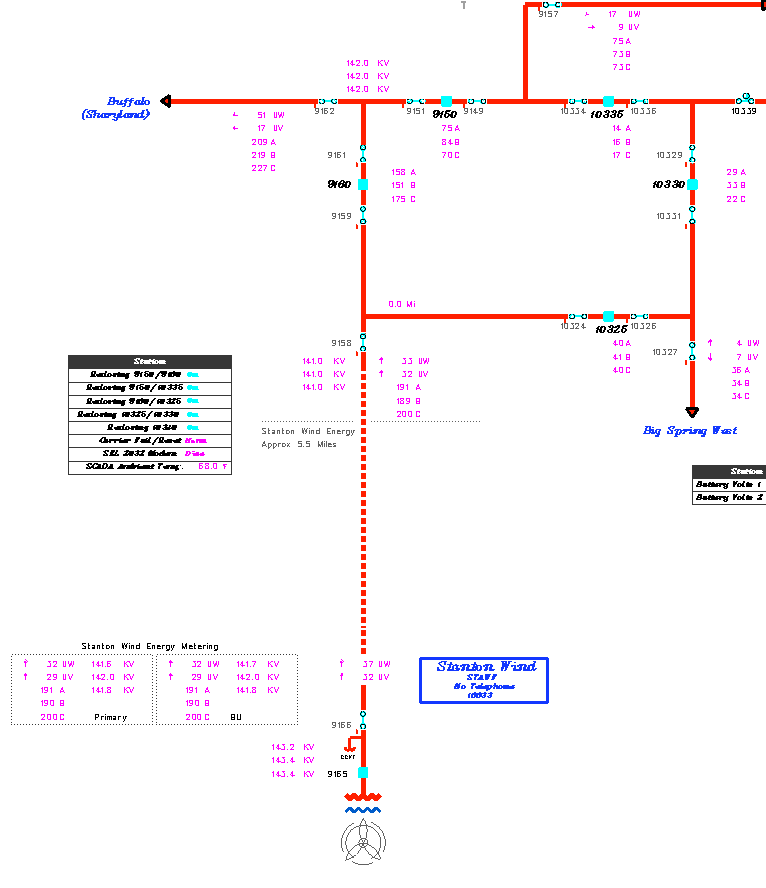 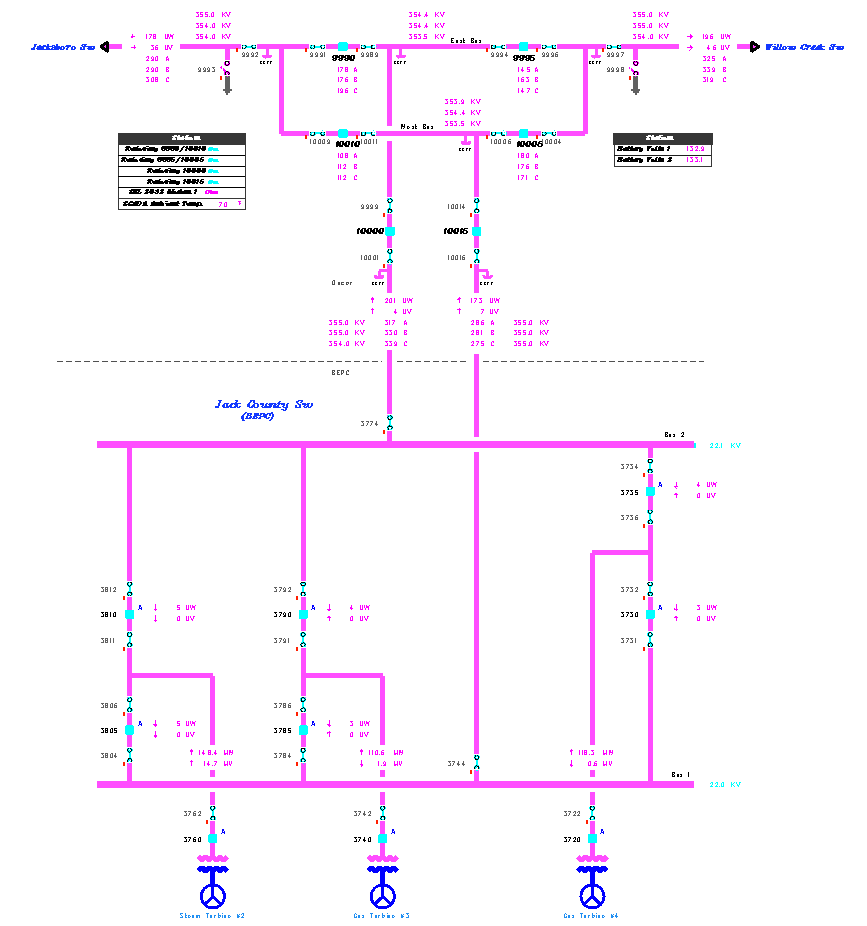 KV POI*
KV POI *
* Voltage Set Point will be applied here
Plant #2
Plant #1
5 of 15
TOPICS
Generator Voltage Set Point Communication (NPRR 776)

Examples of the Lost Visibility Problem

Potential Solutions Discussed by VPWG
6
Examples of the Lost Visibility Problem
With all the different bus configurations, there are often multiple voltage measurement points at the POI.

When Bus Outages occur, having only one voltage measurement point lead to problems. Either “common voltage visibility” is lost or point specified gives the   wrong voltage (from the Grid, not the Generator).
7 of 15
“Common Voltage Visibility” is Lost
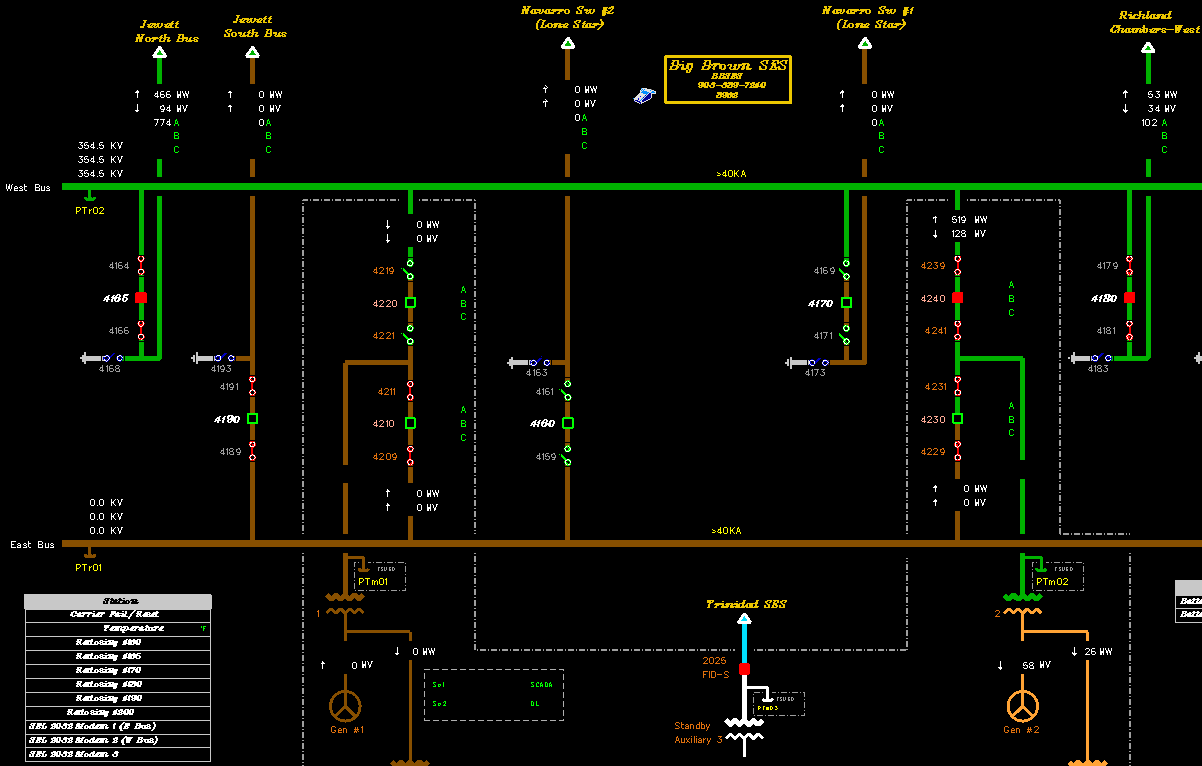 Need Primary & Backup points
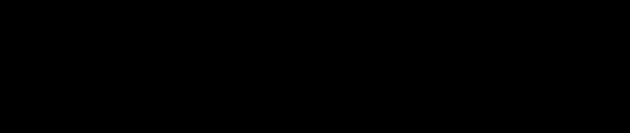 KV POI Lost
East Bus Out of Service on Outage
Generator online (Tied to the other Bus)
Set Point
 354 kV
8 of 15
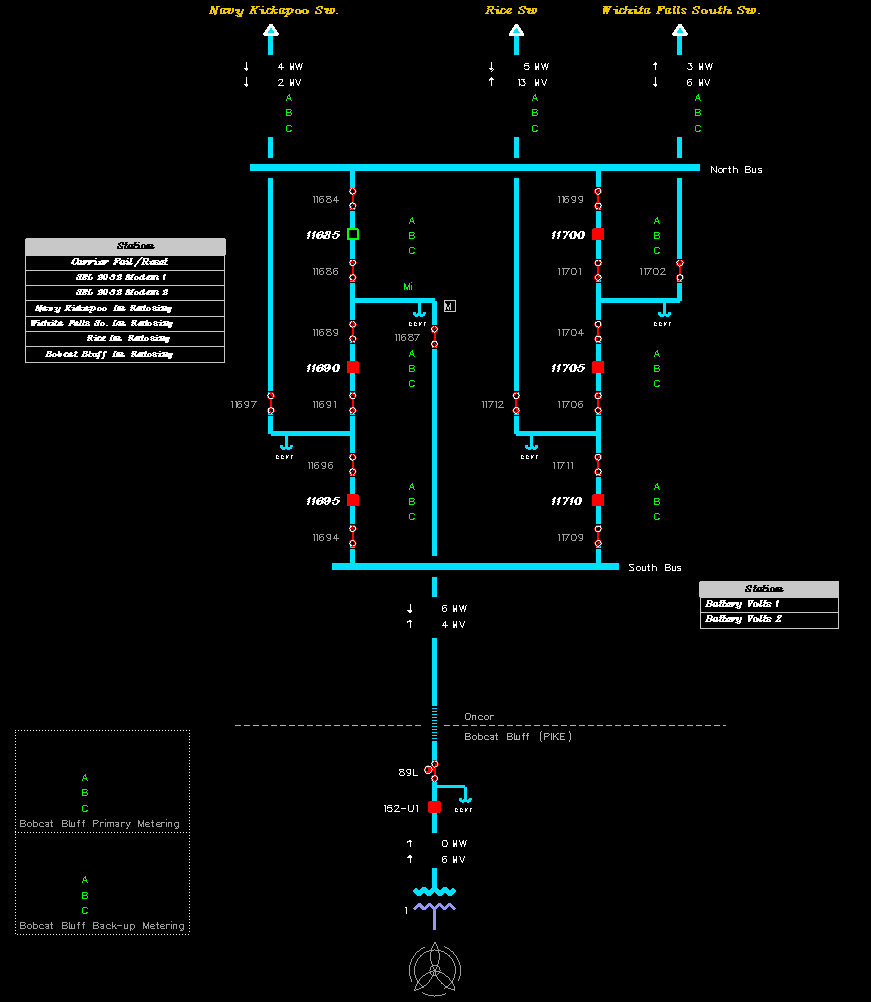 Wrong 
Voltage!
Wrong Voltage is Given- Not Voltage from Generator,but Voltage  from the Grid
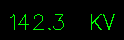 Breaker 11685 Out of Service
Should be this 
one.

( Matches 
  generator 
  flow & voltage)
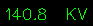 Set Point
 141 kV
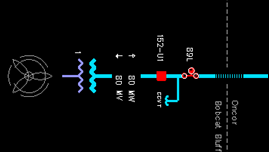 Generator online (Tied to the other Bus)
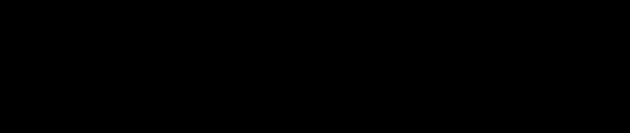 TOPICS
Generator Voltage Set Point Communication (NPRR 776)

Examples of the Lost Visibility Problem

Potential Solutions Discussed by VPWG
10
Submit Multiple Voltage Measurement Points to ERCOT
For double-bus configurations, TSPs submit NOMCRs for both a Primary POI voltage and a Backup POI voltage points.

For Breaker and Half or Ring Bus configurations, may sometimes need to be 3 points submitted.
11 of 15
Submit Voltages from Generator's EPS Meter Channel where  Available to the TSP (and coincide with the location of the POI)
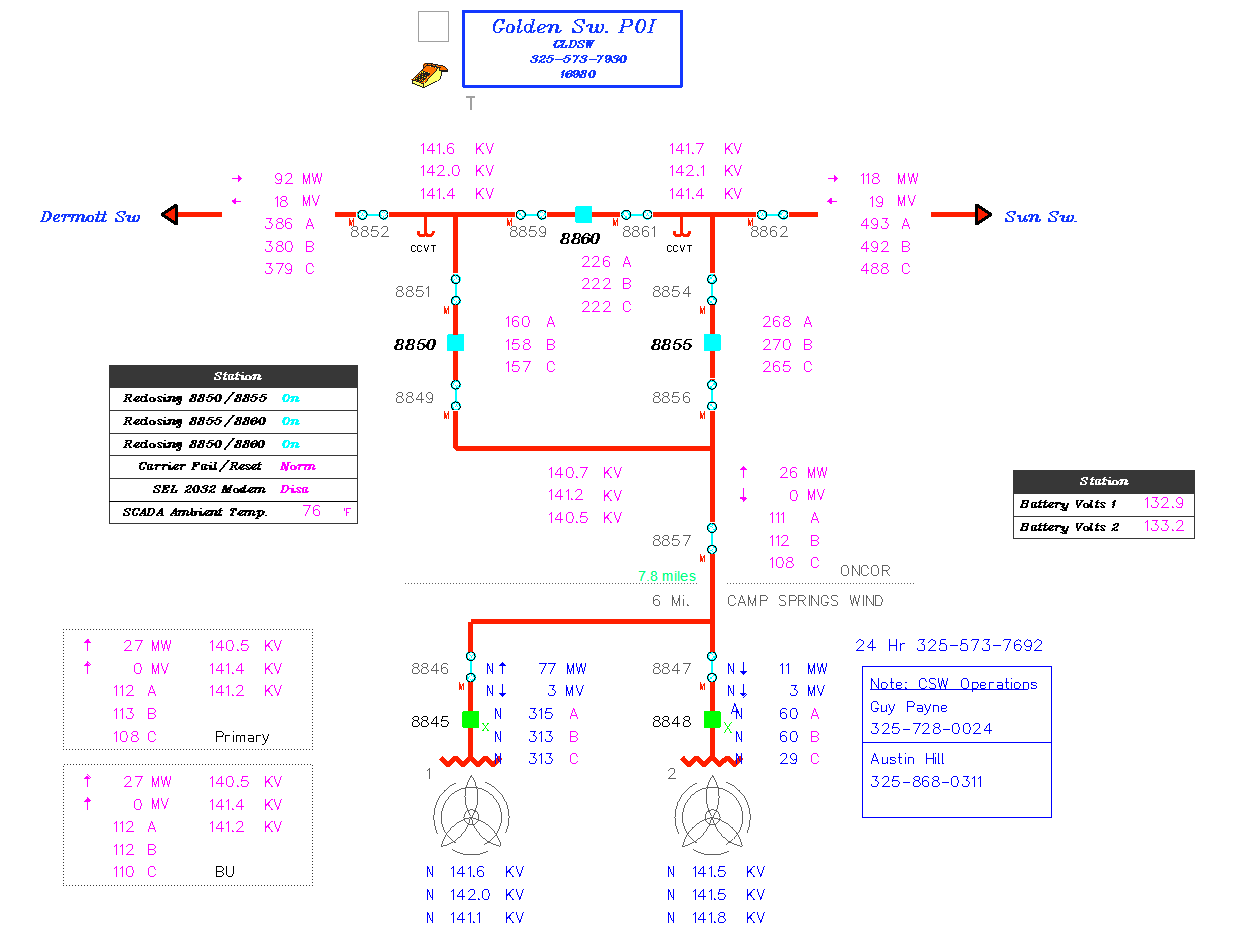 Accurate Metering Data
Voltage Measurement Points
Primary
Available anytime Generation is Online
Back-up
12 of 15
Use Logic, based on whichever Bus Sections are Out of Service, to Determine which Point gets sent to ERCOT for “KV POI”
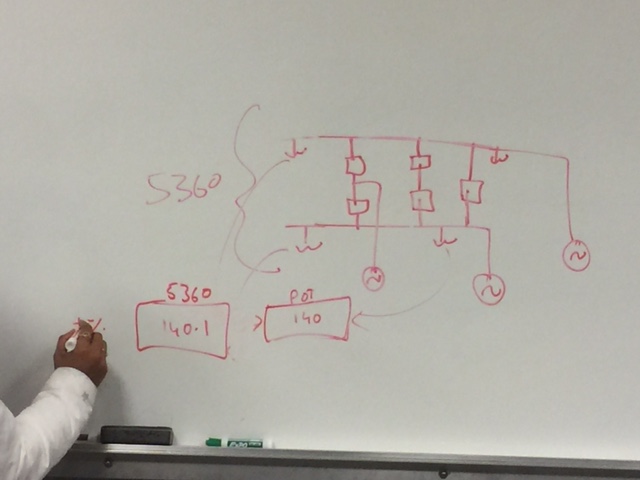 Logic could be at TSP or at ERCOT
kV POI
Set Point
13 of 15
Use Logic to Pick the Voltage Measurement Point
ERCOT already has logic functions available in the ERCOT EMS that could be used to pick the appropriate point. 

TSPs would need to submit the logic instructions in NOMCRs before these could be set up in the ERCOT EMS. 
Since TSP’s have not previously used any Logic in NOMCRs, ERCOT has volunteered to provide training to those with an interest.
14 of 15
QUESTIONS?
15 of 15